Sustainable Journey ,

 Indorama India  Pvt Ltd, Haldia
 Case Study towards Net Zero at Haldia
30.11.2023
Indorama India, Haldia unit contribution towards society
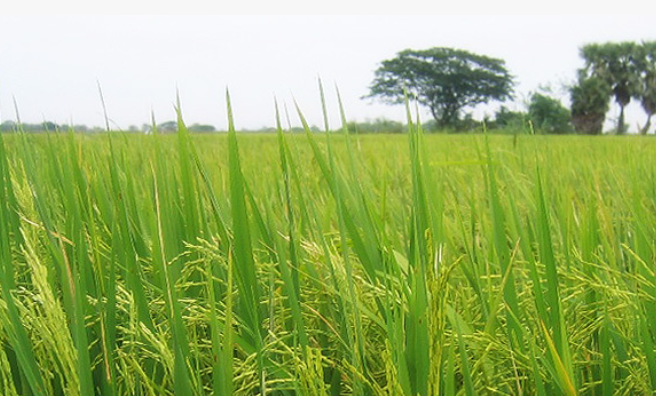 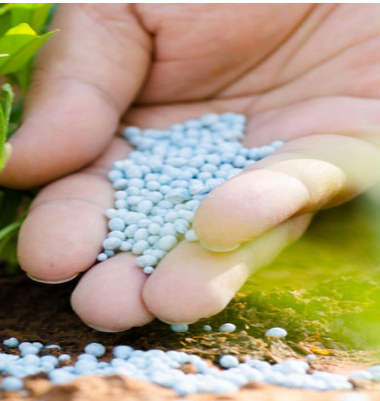 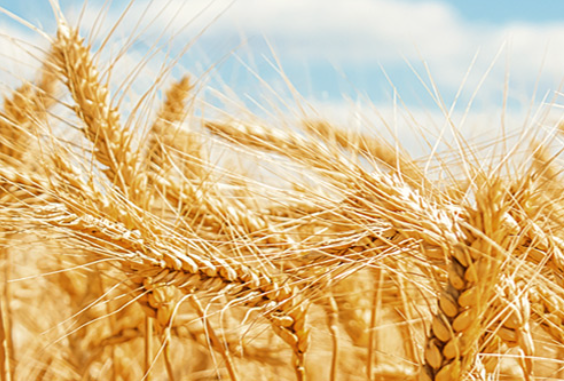 Fertilisers enhances the nutritional content of the food crops and increases the productivity of the land.

Indorama India Pvt Ltd Contributing - Towards food security of the Nation by delivering fertilisers to the farmers
Back drop
Refinery , petrochemicals, power plant , steel , fertilizer category of industries are located in Haldia region.

These category of Industries are energy intensive & falls under designated  consumer as 
      per Energy Conservation Act .

Within fertilizer category , Urea plant is considered as designated consumer .(Total energy consumption more than 30000  Metric tonne of oil equivalent.)

 Indorama India Pvt Ltd , Haldia unit is phosphatic fertiliser unit . This is less energy intensive plant (<1 Gcal /MT of product)  & doesn't fall under Designated consumer category.
Climate related impacts
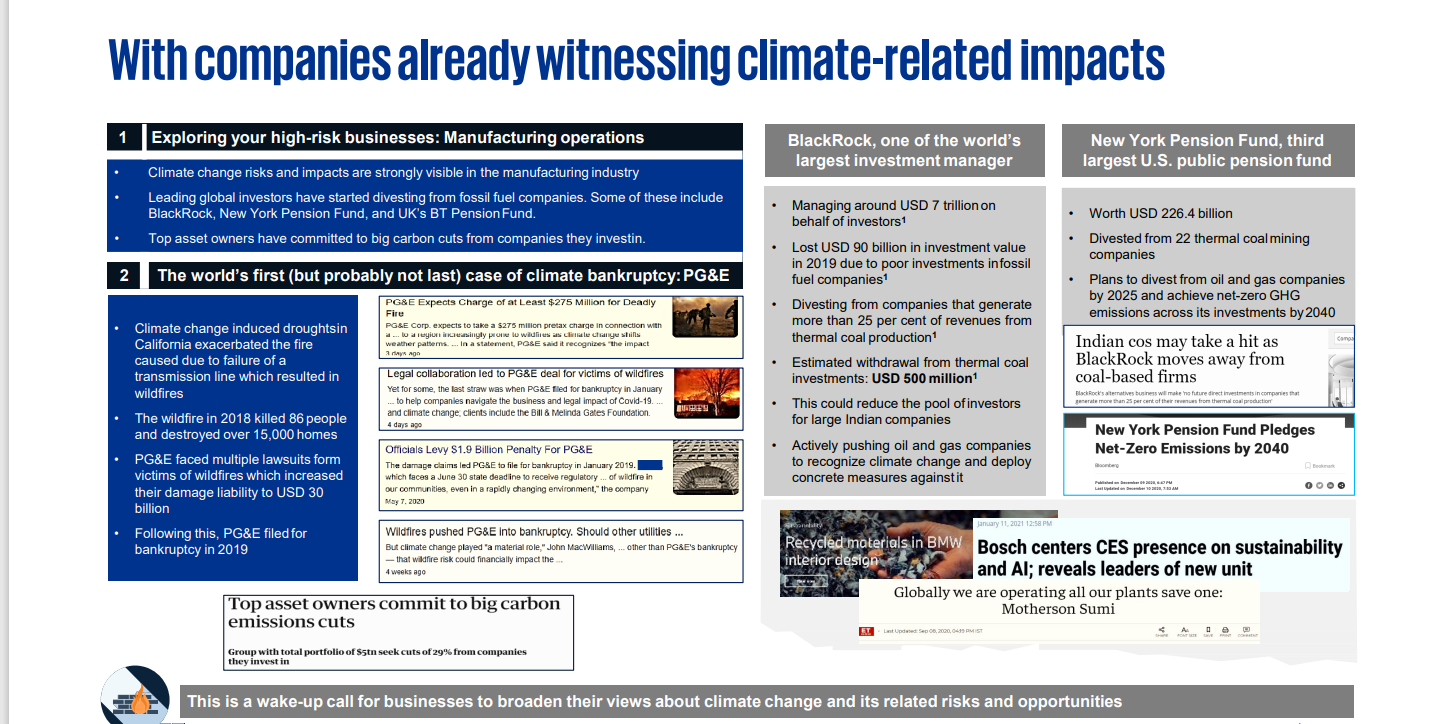 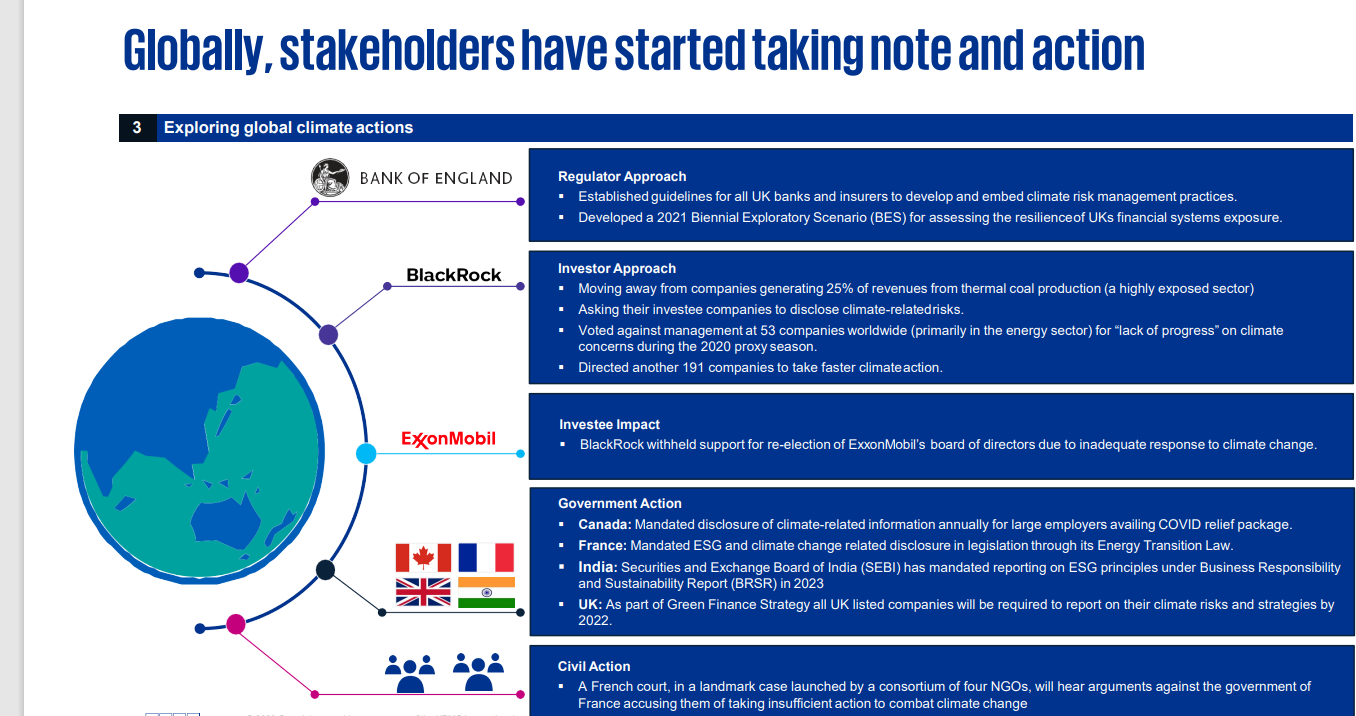 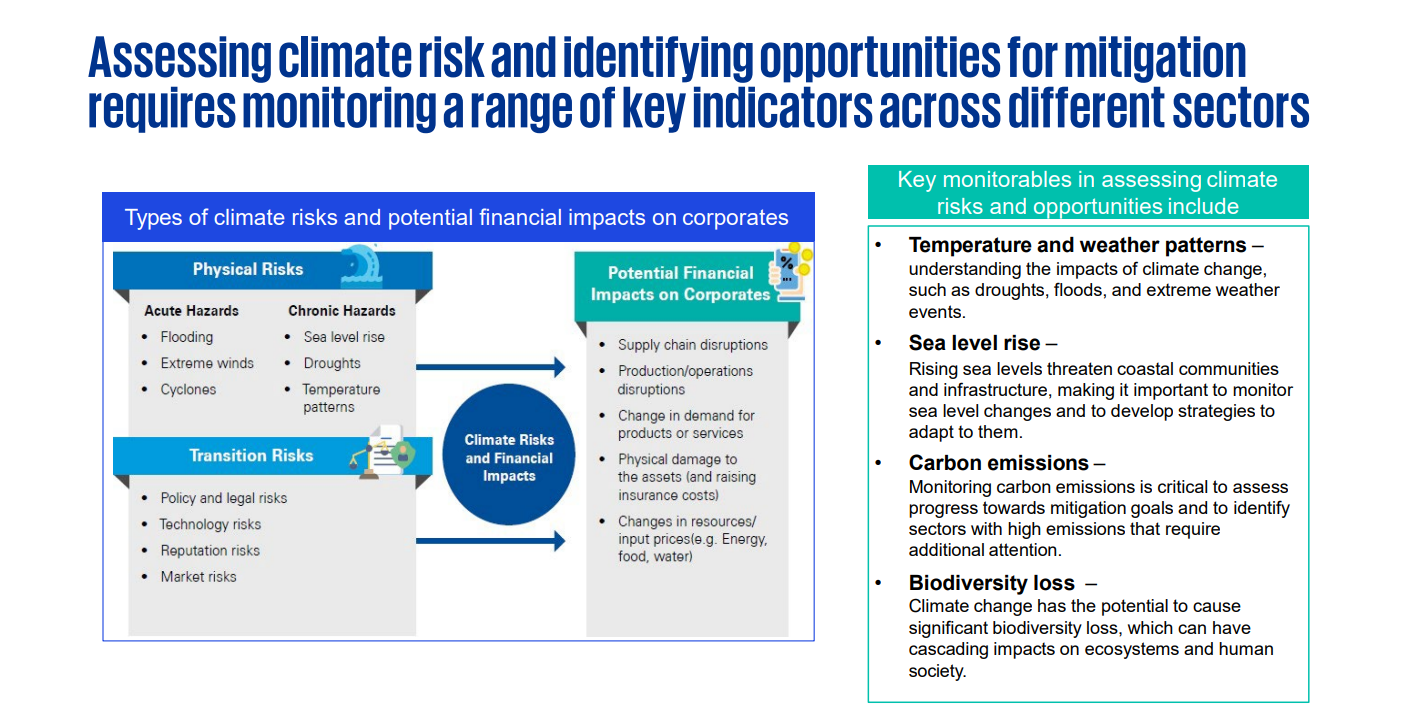 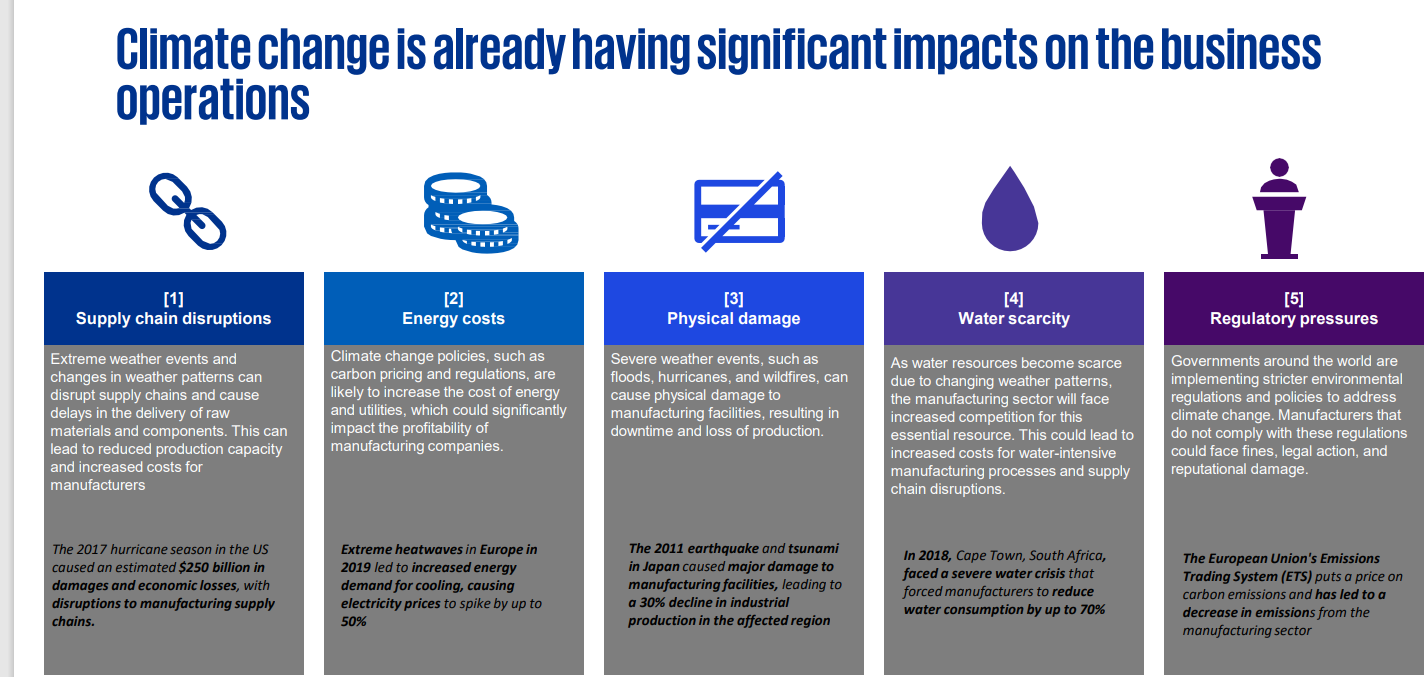 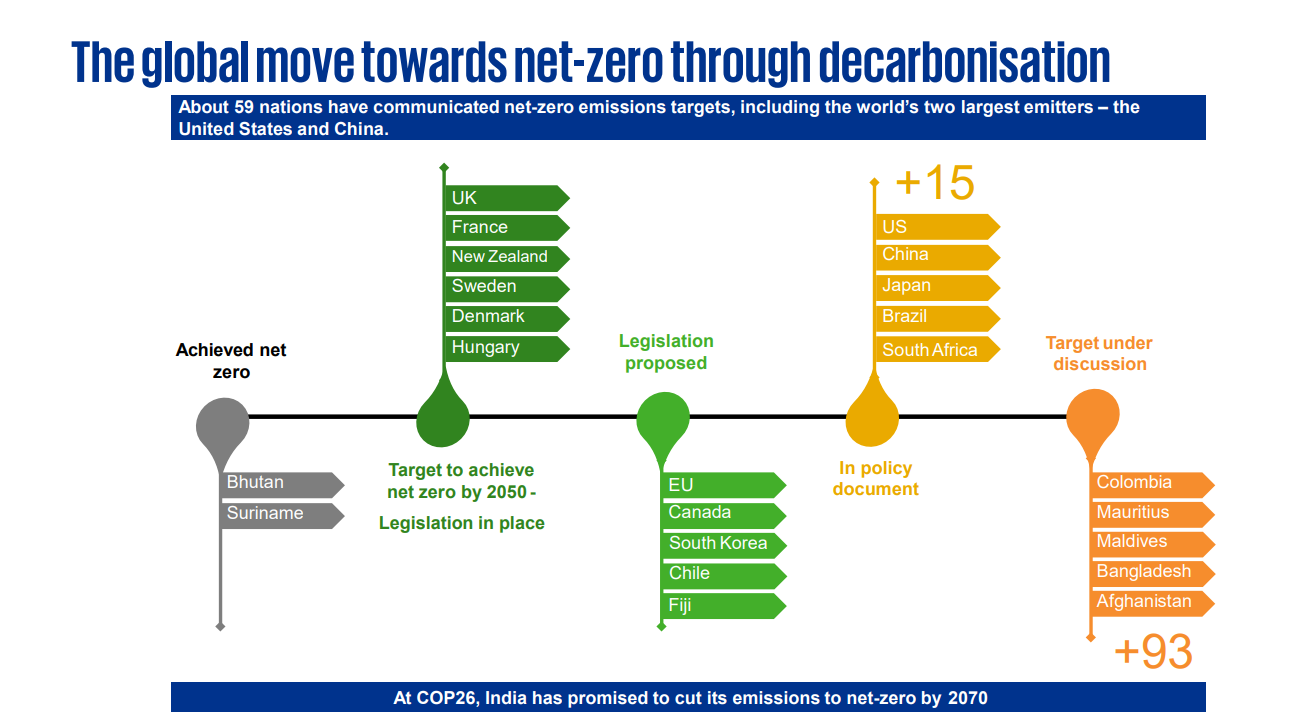 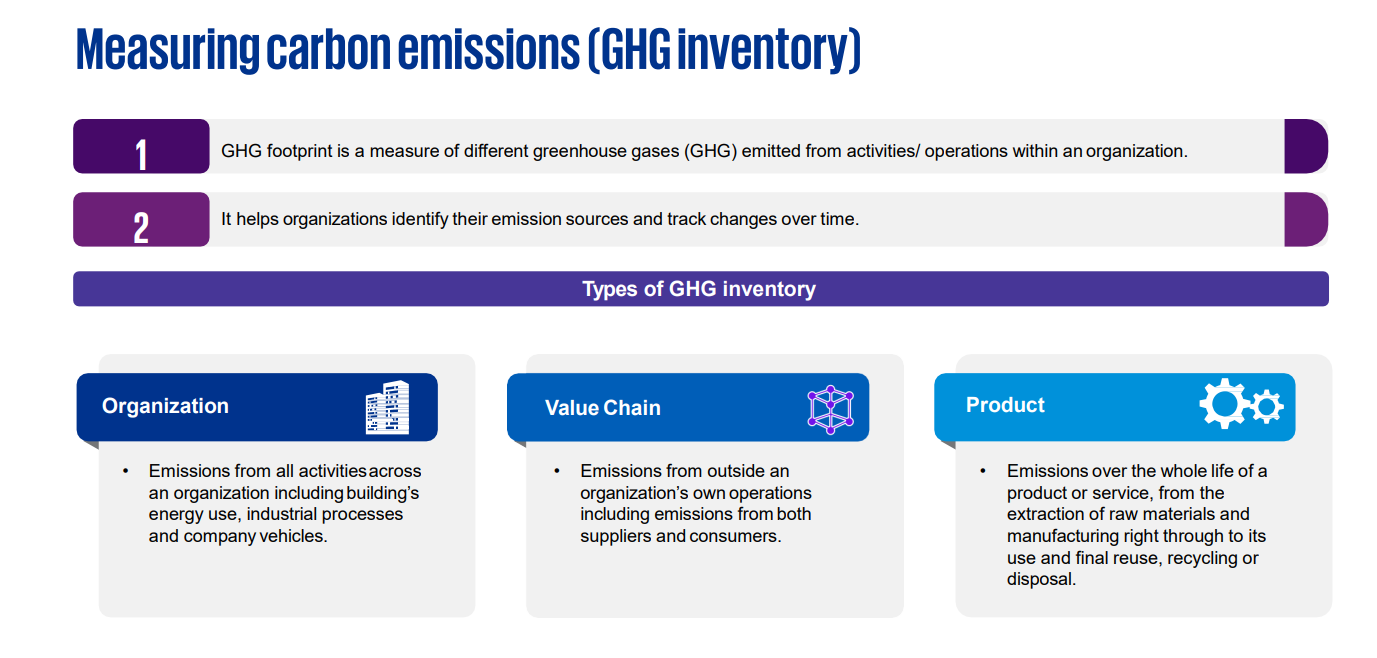 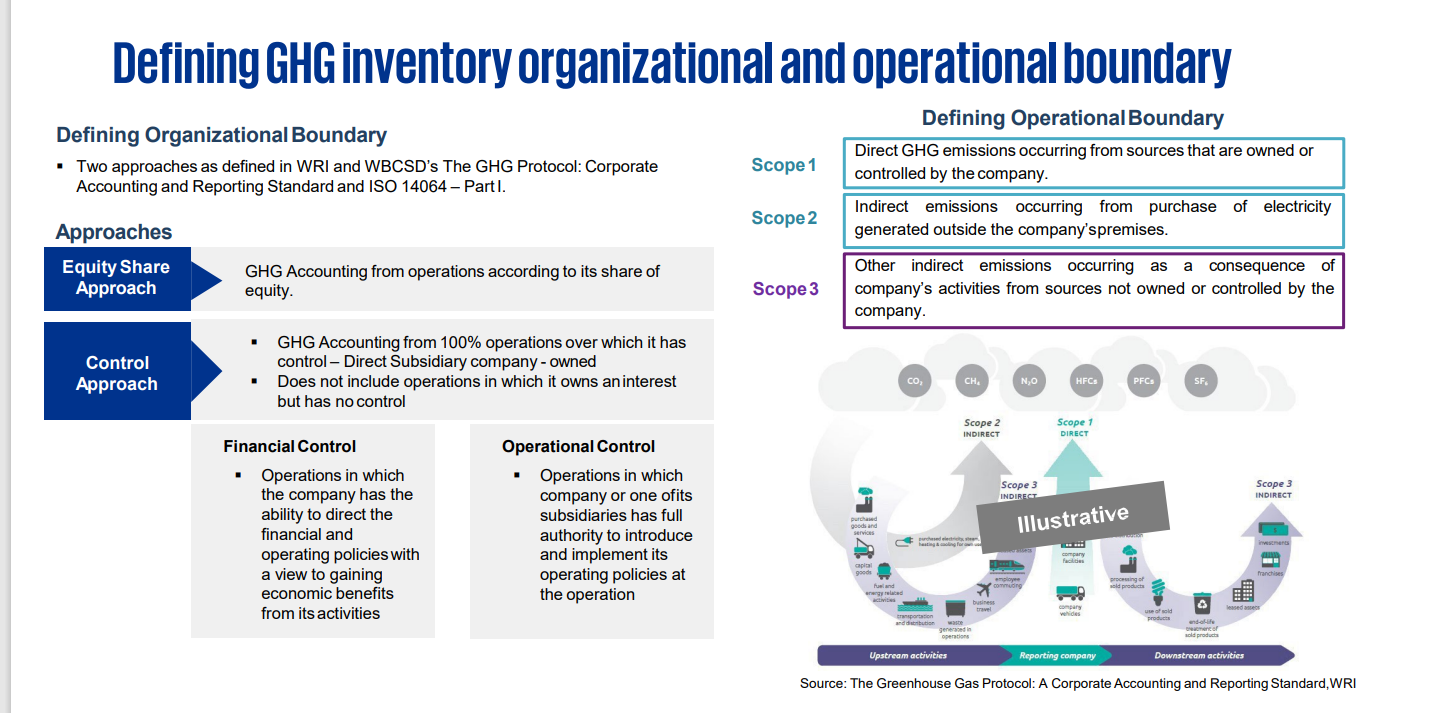 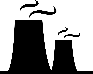 1
Contribute to emission reduction globally
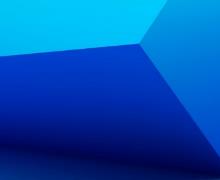 Three key reasons
2
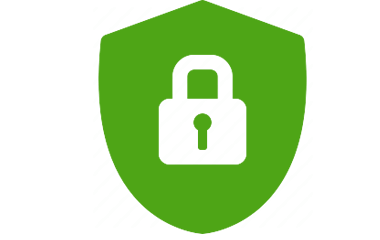 Improve energy security
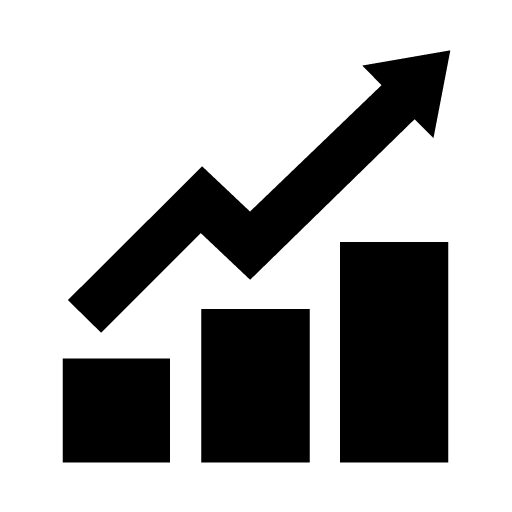 3
Enhance operational performance
Indorama Corporation – Decarbonization strategy
Indorama Corporation PTE. LTD. is a leading producer of fertilizers, polyolefins, fibers, yarns, and medical gloves having 30 manufacturing sites across eight countries around the world. Environment, Social, and Governance are the three main directions resulting from the strategy adopted at a global level in the Indorama Group. Integrated within this strategy, long-term initiatives are to be developed and ambitious goals anchored. Within the framework of production processes, Indorama makes a possible effort to constantly improve our energy efficiency. 

Indorama is taking into consideration the changing global demands and is committed to making the chemical value chain safe, efficient, and sustainable to guarantee responsible growth. Working toward reducing the ecological impact of their products and ensuring safe and healthy working conditions are their one of the top priorities. Their sustainability journey shall also be built keeping in mind the three core areas of Environment, Social, and Governance and in harmony with the UN Sustainable Development Goals (SDGs).

Indorama can achieve its goal to build an environmentally responsible business by imbibing a sustainable business and operational ethos whilst reducing greenhouse gas emissions across their footprint by focusing on 3 pillars – Reduce, Substitute, and Compensate.

REDUCE: Reduce energy use by improving efficiencies, optimizing operations, and redesigning processes
SUBSTITUTE: Replace conventional, dirty energy sources with renewable technologies and low emission products
COMPENSATE: Remove unavoidable residual emissions through RECs and/or offsets
Need to achieve net Zero
Indorama understands the importance of conducting and growing its business in a sustainable manner; must be net zero to contribute to global GHG emission reduction, improve energy security and enhance operational performance.
Decarbonization Journey in IRC
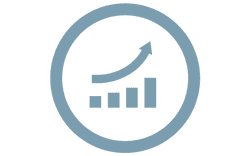 Deliverable 1: 
Gaps and recommendations on 
Scope 1 & 2 GHG emissions inventory
Finalization of Scope & Work Order 
Development of carbon abatement 
action plan/ GHG emission reduction 
strategy for the following five facilities 
of Indorama (IIB, IRS, ICS, IPL & IFL)
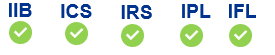 Deliverable 2: 
Data collection framework for Scope 3
emissions with instructions/ guidelines
KPMG Onboarded
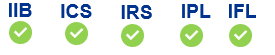 Jan- Feb’23
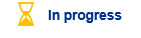 Mar- Apr’23
Deliverable 3: Carbon abatement action plan / GHG emission 
reduction strategy for five sites
Deliverable 4: Final GHG emission reduction roadmap including 
carbon offset roadmap
May-Aug’23
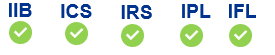 Nov-Dec’23
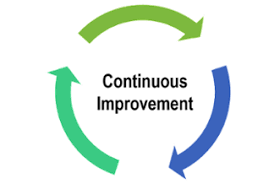 Net Zero Target
GHG Emission Reduction Strategy
In progress
Completed
Details of the Decarbonization Project
Deliverable 1: Gaps and recommendations on Scope 1 & 2, GHG emissions inventory
Scope
Workstream 1
Emission Validation
Understanding of GHG Data
Discussion with the Indorama team on the GHG data 
Reviewing Organizational/ Operational Boundary 
Reviewing GHG Inventory Quality/Gap Assessment 
Revised GHG Estimates
Development of carbon abatement action plan/ GHG emission reduction strategy for the following five facilities of Indorama:
Completed
IIB
IIB
IIB
IPL
IPL
IPL
IFL
IFL
IFL
ICS
ICS
ICS
IRS
IRS
IRS
Deliverable 2: Data collection framework for Scope 3 emissions with instructions/ guidelines
Workstream 2
Development of Scope 3 Emission Estimation Framework
Indorama Eleme Fertilizer & Chemicals Limited, Nigeria (IFL)
Indorama Eleme Petrochemicals Limited, Nigeria (IPL)
PT. Indo-Rama Synthetics Tbk., Indonesia (IRS)
Indorama India Private Limited (Spandex Division)- Baddi
Industries Chimiques Du Senegal, Senegal (ICS)
Completed
Identifying relevant Scope 3  emissions categories
Peer benchmarking and Materiality assessment
Development of data collection Framework
Collection and collation of data
Deliverable 3: Carbon abatement action plan / GHG emission reduction strategy for five sites
Deliverable 4: Final GHG emission reduction roadmap including carbon offset roadmap
Workstream 3 & 4
GHG Emission Reduction Strategy
Identifying carbon abatement levers
Evaluating carbon abatement options
Developing carbon abatement roadmap
Developing carbon offset roadmap
In progress
In progress
Completed
Decarbonization Levers : 04 Climate Actions
Reduce energy use by improving efficiencies, Optimizing operations and redesigning process

LEDs, Heat recovery systems, Efficient layouts, Energy Layouts & Sustainable materials
Carbon capture and utilization, Circular economy, metal recycling
Reuse energy and resources to minimize emissions and waste
Reuse
Reduce
Substitute
Compensate
Replace conventional sources with renewable technologies and low emissions products
Electrification, Renewable Energy, Hydrogen and Derivatives, Storage and Batteries, Clean Mobility
Compensate emissions through offsets or by removing unavoidable residual emissions
Carbon Sinks, Nature-Based Solutions & Offsets
Initiatives towards reduction of Carbon foot print
500 KWP Solar Project commissioned in Feb 23.
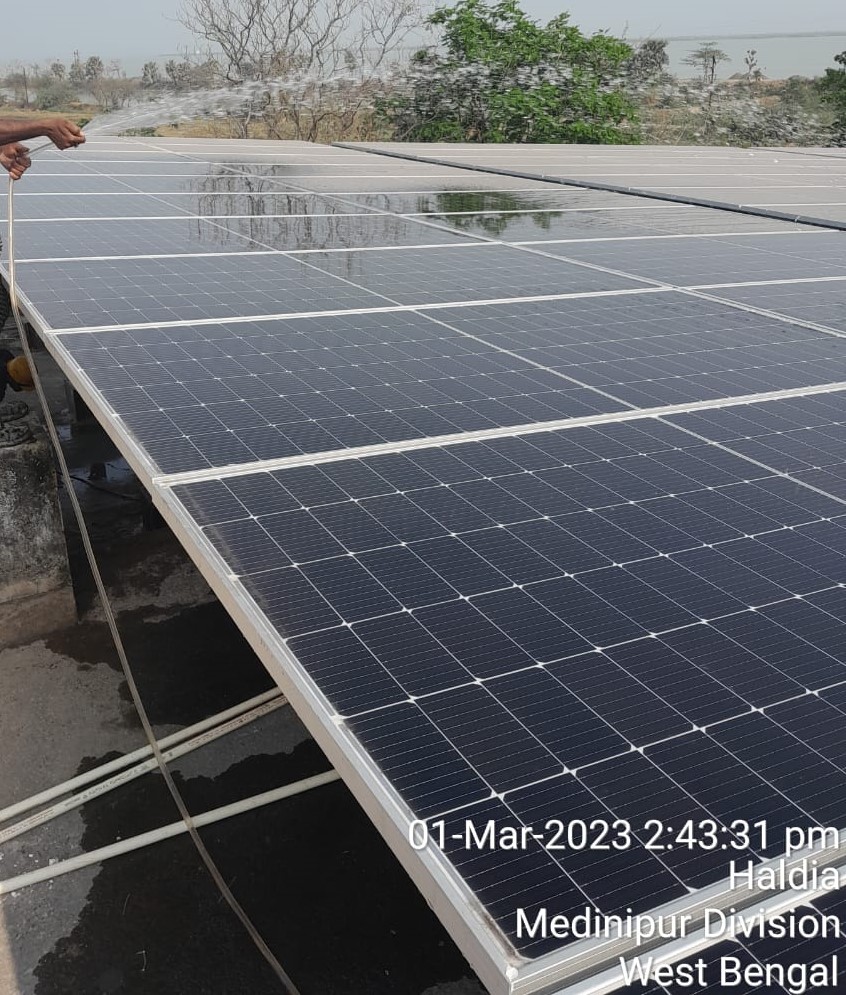 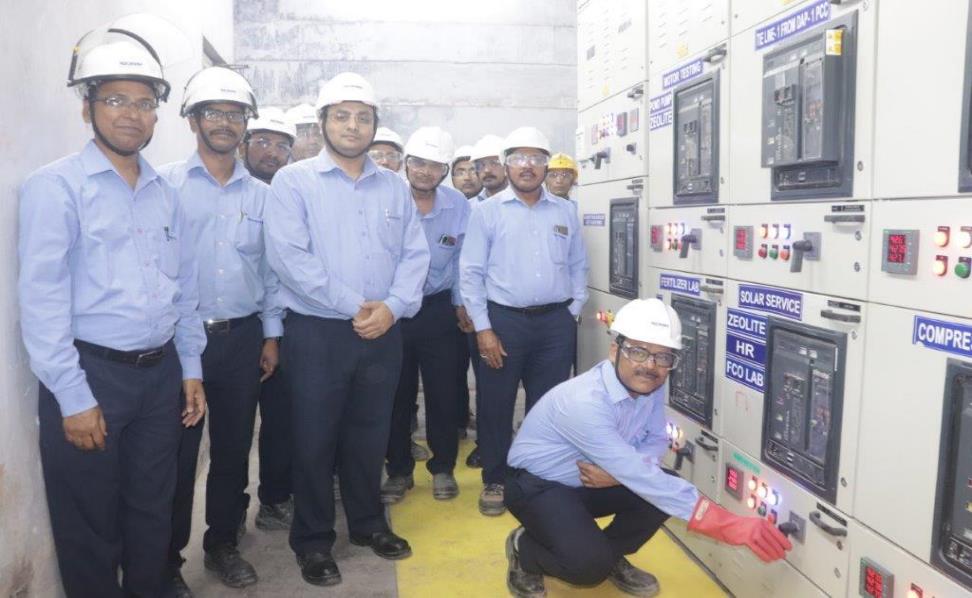 Solar Panel at Ammonia Building
Solar panel of 500 kWp installed to increase the use of renewable energy as a part of Eco Sustainability measures in Feb 2023.
Solar Power Commissioned on 20.02.2023
Emission reduction from  Solar power
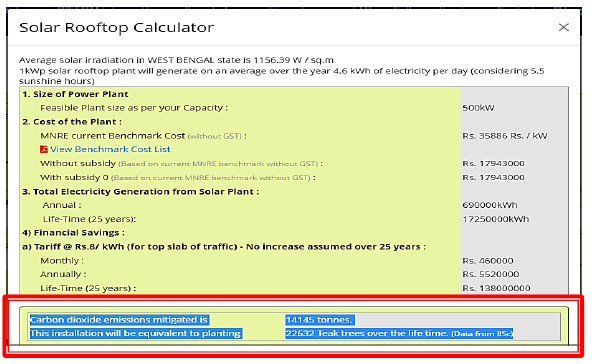 Carbon dioxide emission mitigated is 14145 tonnes.


 This installation will be equivalent to planting 22632 Teak trees over the life time
Environmental Projects (Steam Turbo generator from waste heat & biomass Furnace)
Commissioning of 8.3 MW Steam turbo generator (STG) completed to utilise waste heat  of sulphuric acid plant in the month of Nov 20. 
Benefits:  
Reduction in carbon foot print .Total 78760 GJ power produced from waste heat , equivalent to 15848 Ton of  CO2 emission reduction CO2 in 2022-23.
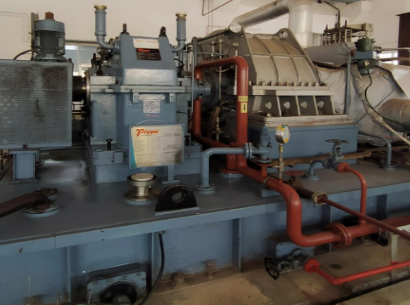 New STG
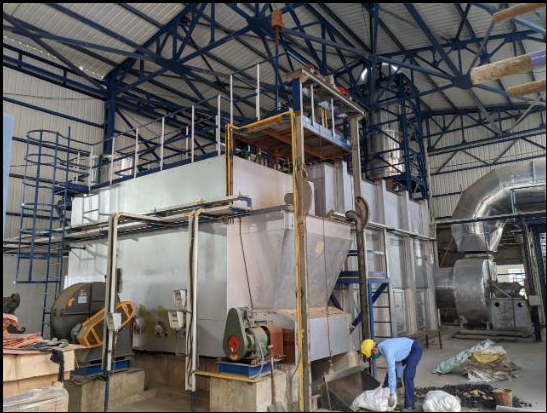 Biomass based HAG
Biomass briquette  based Hot air generator commissioned in 2020 Dec in fertiliser plant. This has eliminated the usage of Furnace oil .
 Benefits :
Elimination of fossil fuel & use of carbon neutral fuel . Total 44279 GJ energy used from biomass , equivalent to biogenic emission of 4500 Ton of Co2.
KPI – Carbon foot print & Renewable energy
Energy consumption pattern
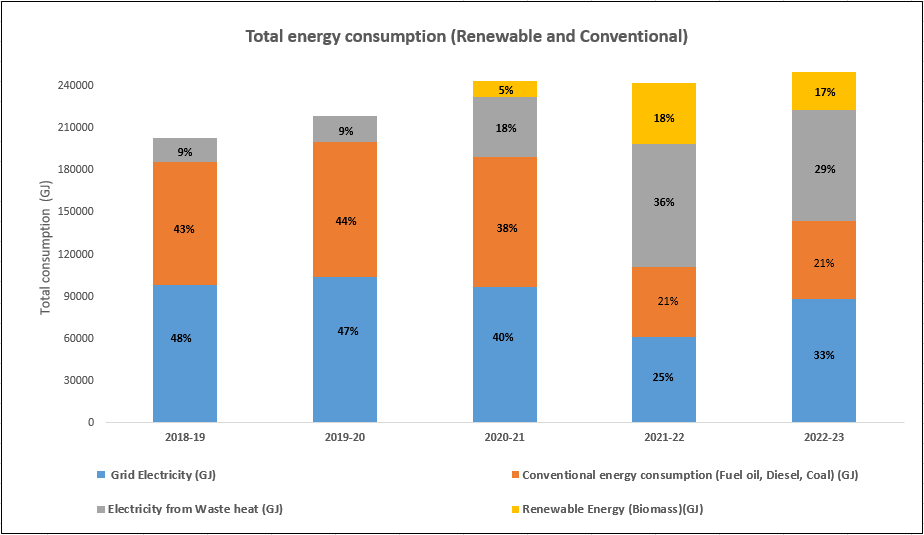 Energy from Renewable sources & waste heat has increased over the years. It is currently 50% of the total energy required for plant operation
Initiatives towards water conservation & effluent recycling
Effluent recycling Plant of Capacity 40 M3/Hr, commissioned in June-22 , achieved zero liquid discharge
ZLD Plant Overview
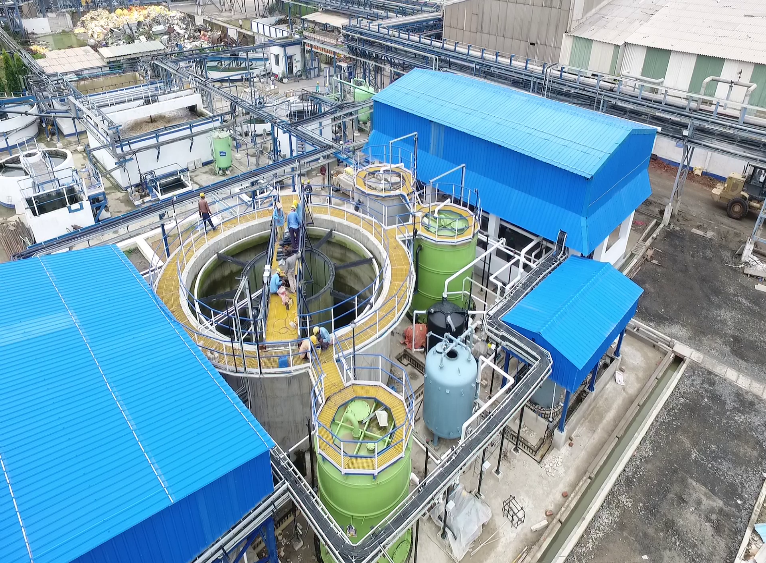 RO & UF Section
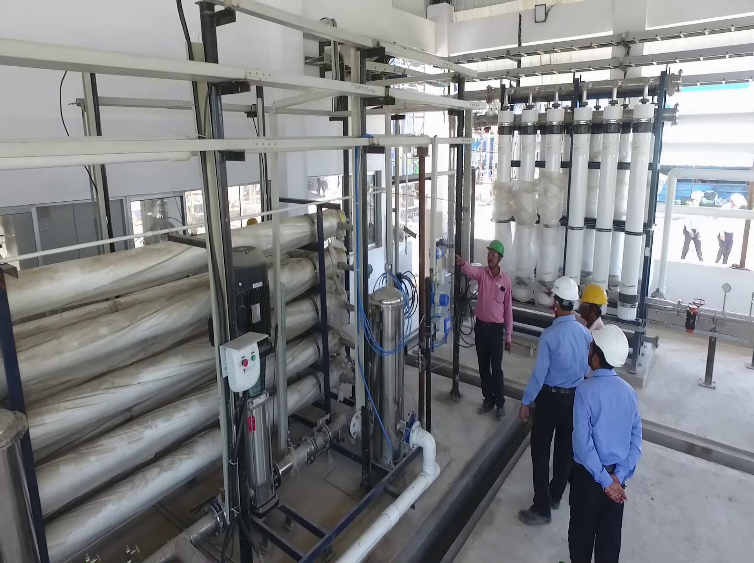 Effluent recycling plant commissioned in Sept 22 . Achievement of this project is that we have achieved zero liquid effluent discharge without the need for a Multiple Effect Evaporator (MEE). By utilizing the high TDS water in the fertilizer plants, we have successfully eliminated liquid effluent discharge without any adverse effects on the process.
Rain Water use & Storage
KPI – Water intensity & effluent recycling
Water Intensity (KL/MT of  production
Good
Good
Other Initiatives ( CER & CSR)
Tree plantation outside factory
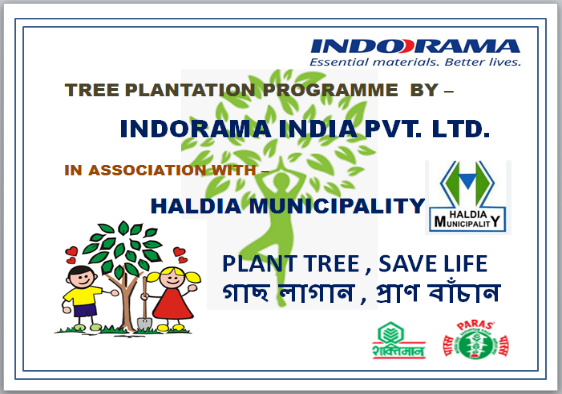 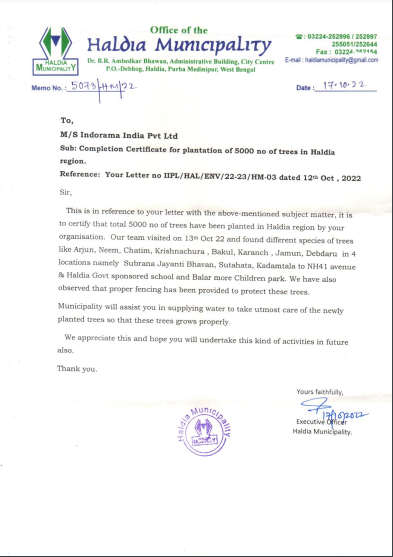 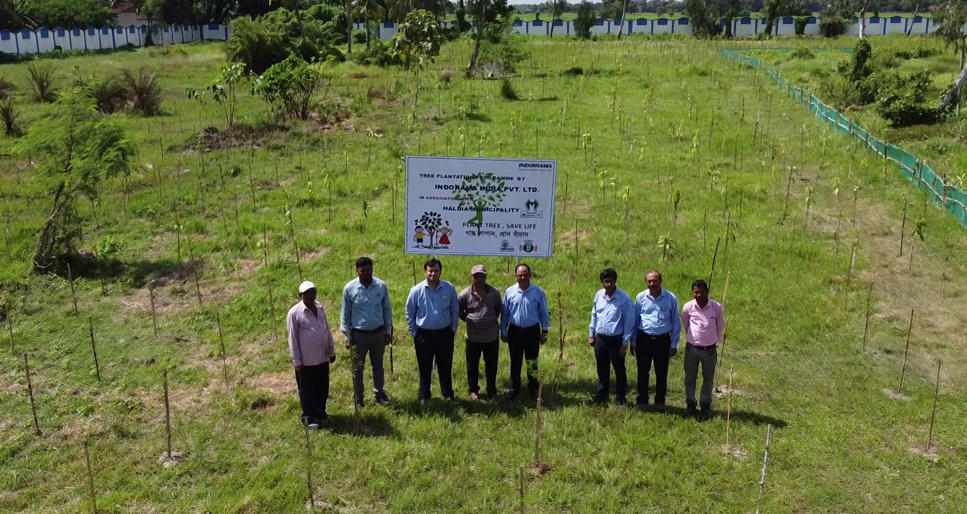 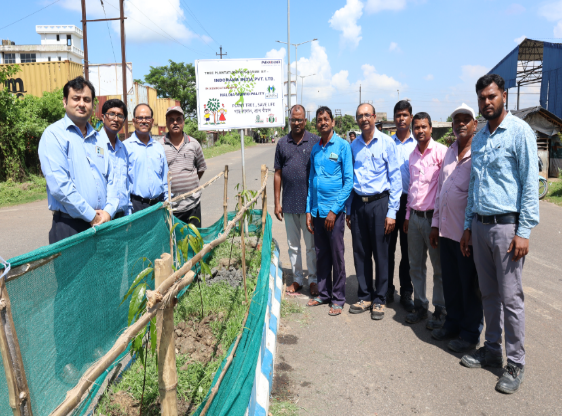 5000 no of tree planted outside factory & received appreciation from Haldia Municipality in Oct 22.
Tree Plantation At Factory
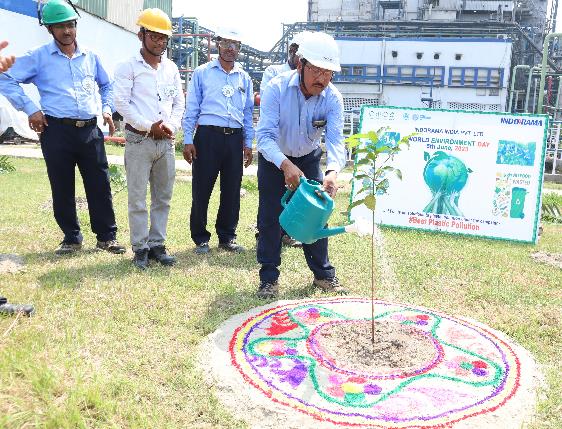 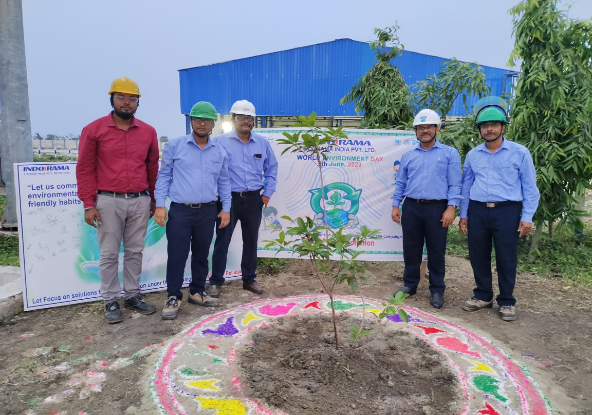 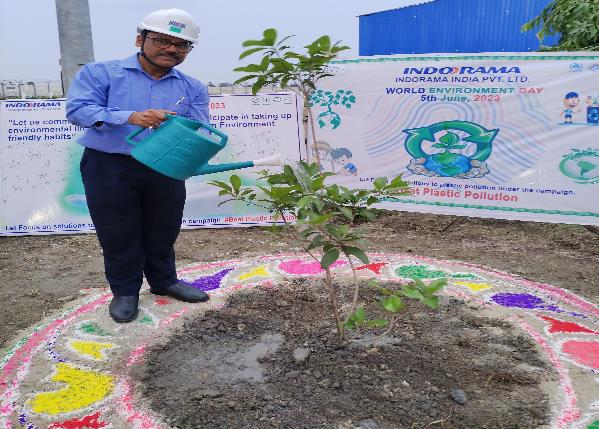 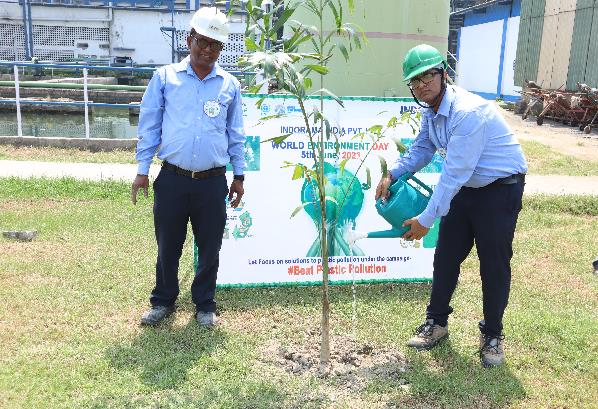 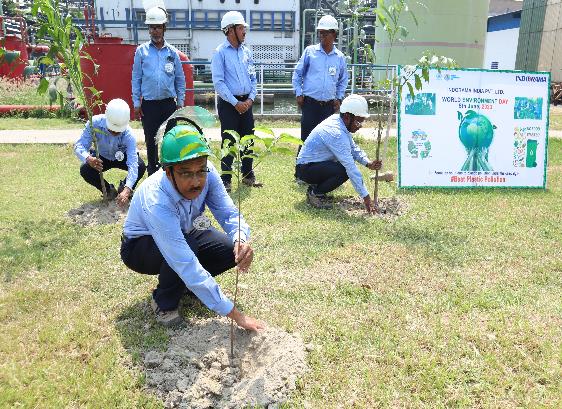 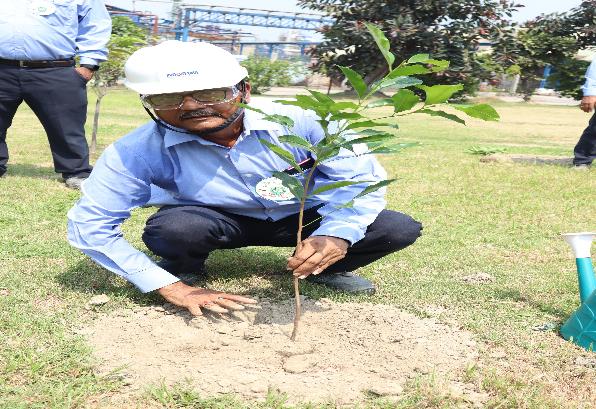 Total of 550 trees were planted in the factory and township.
Env. Day Celebration In Collaboration With “Bigyan Mancha”
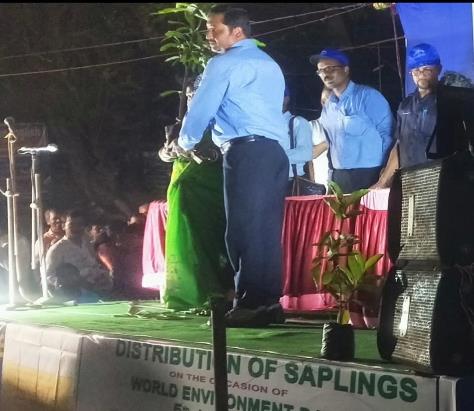 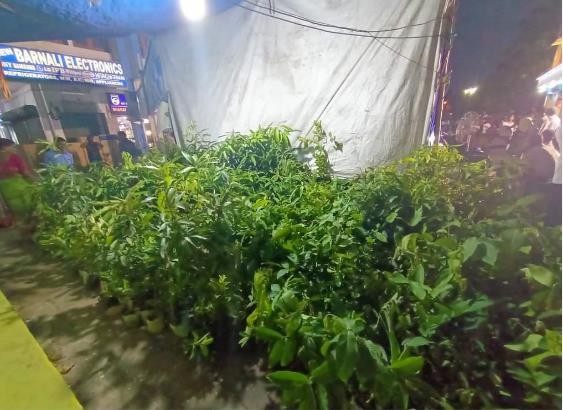 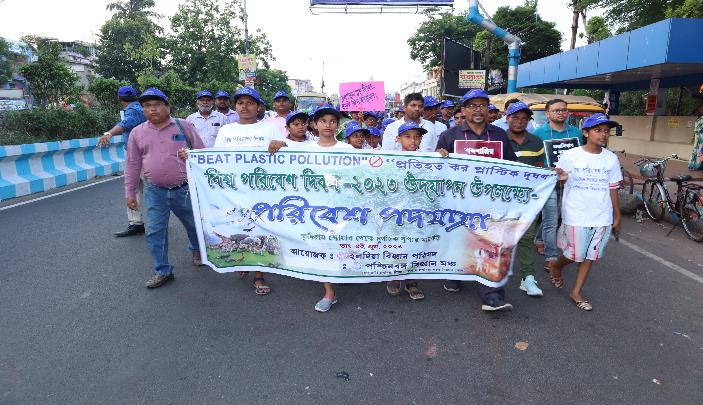 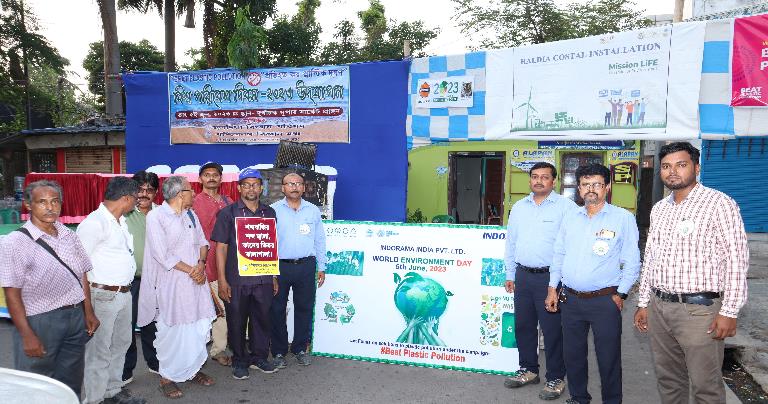 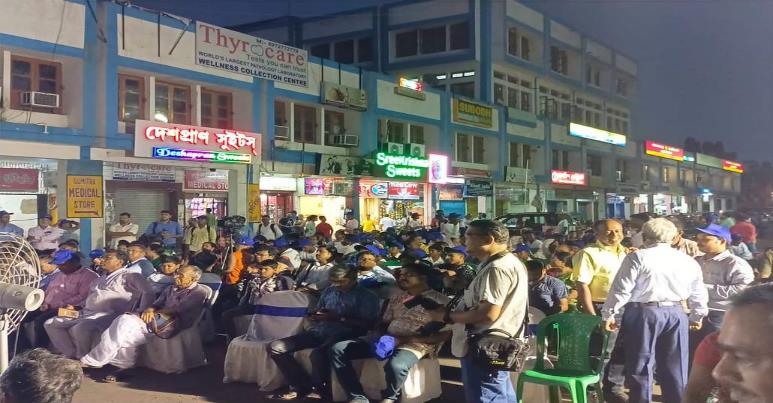 500 saplings were distributed to local residents in collaboration with ‘Paschim Banga Bigyan Mancha’, one of the largest people science organizations in West Bengal.
Awareness among Ladies & children ,  Drawing & Quiz Competition
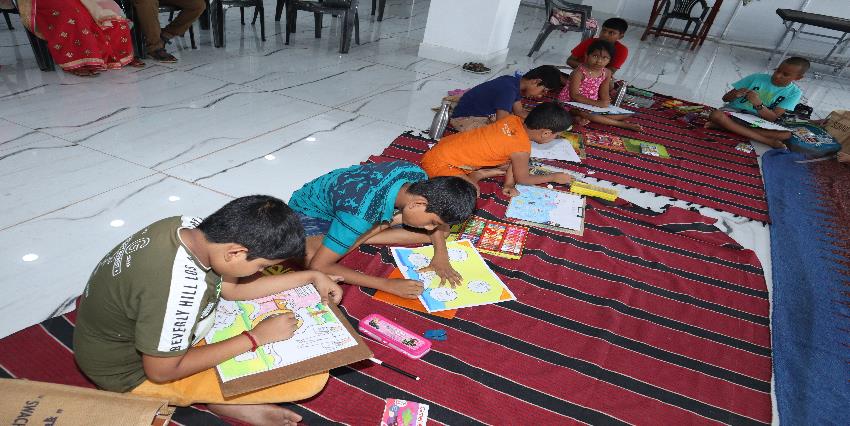 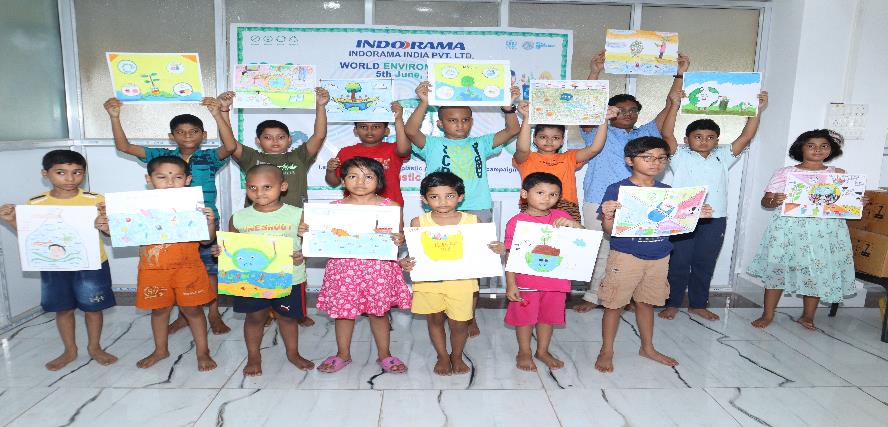 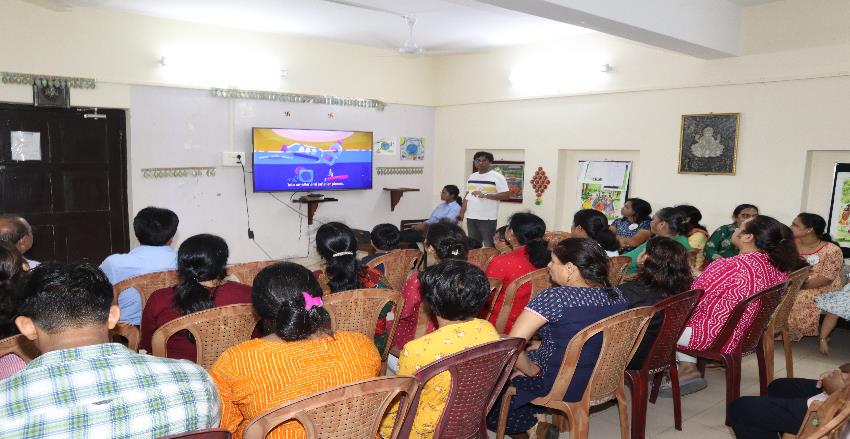 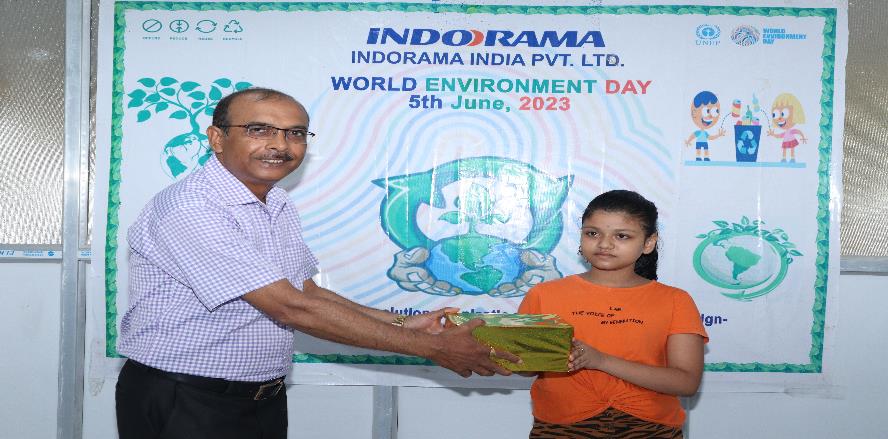 Global Recycling Day celebration
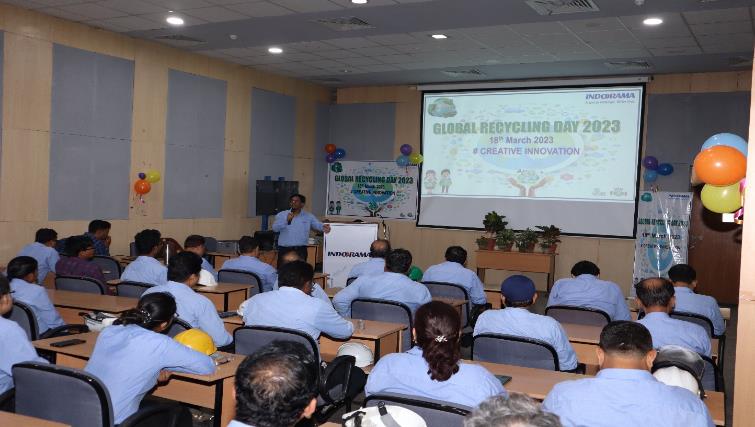 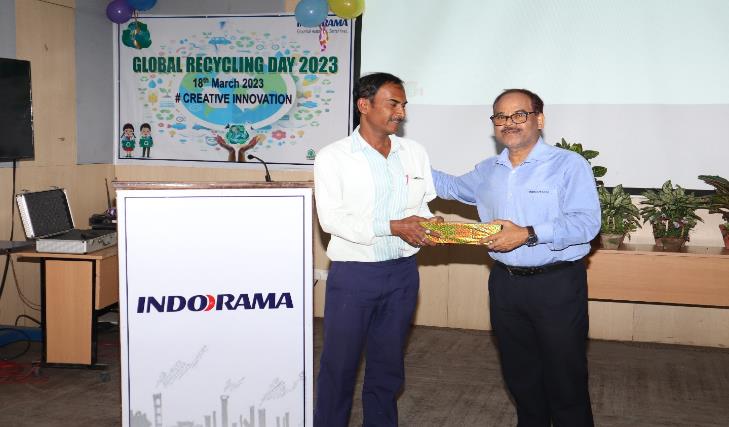 Global Recycling day was celebrated on 18th  March 22 .
Awareness programme was planned on 3 R principles among employees,suppliers
 Quiz programme was also organized at Site among employees.
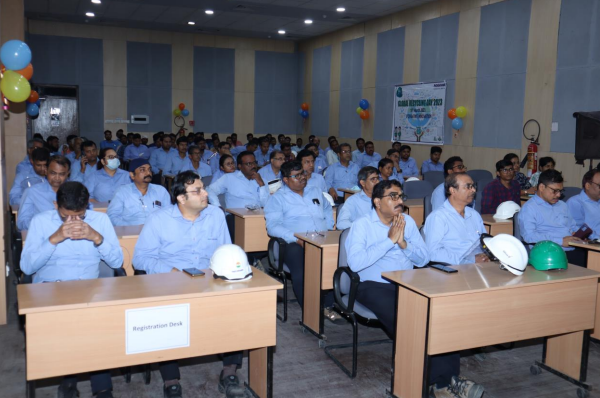 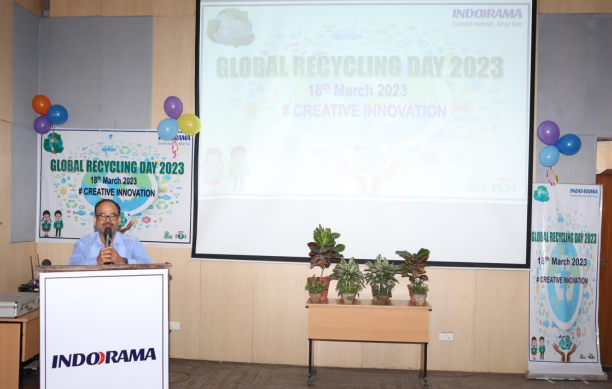 CSR Focus area
Promoting health care
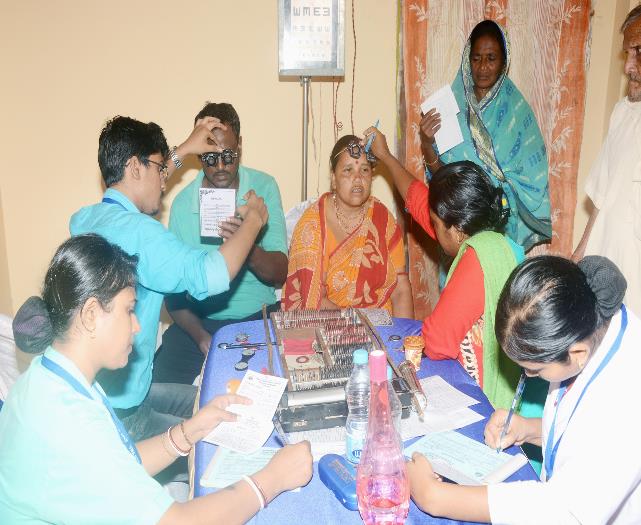 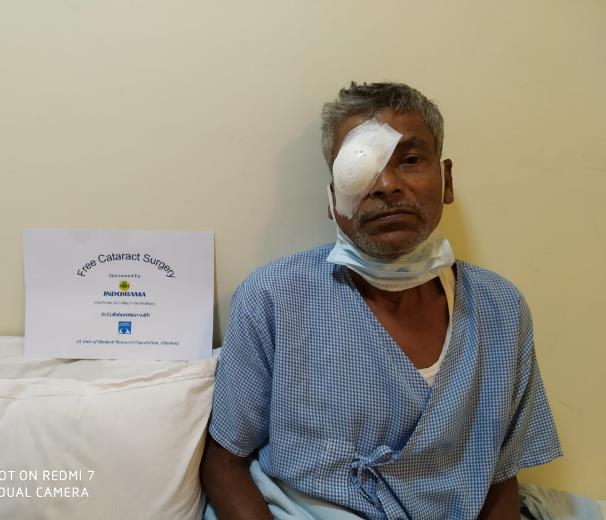 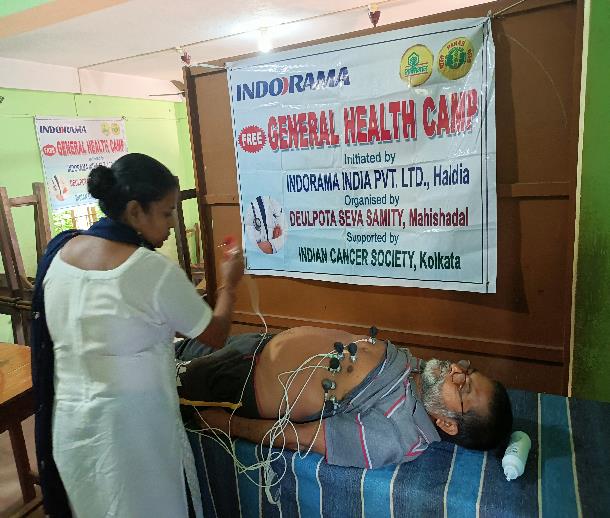 Hygiene and water, sanitation management
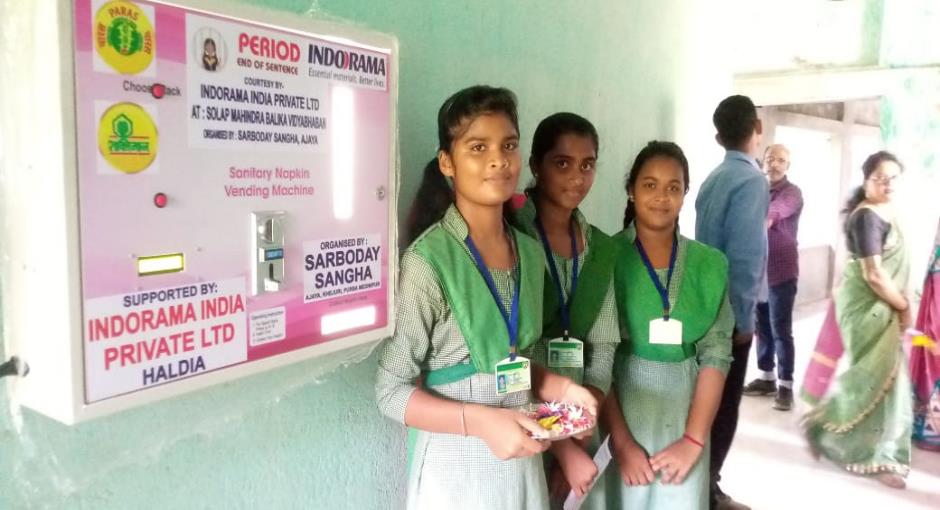 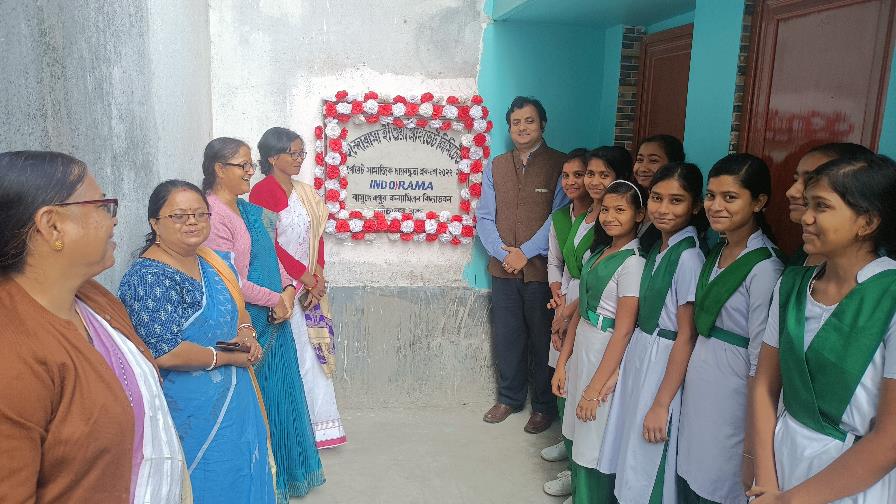 Empowering Women
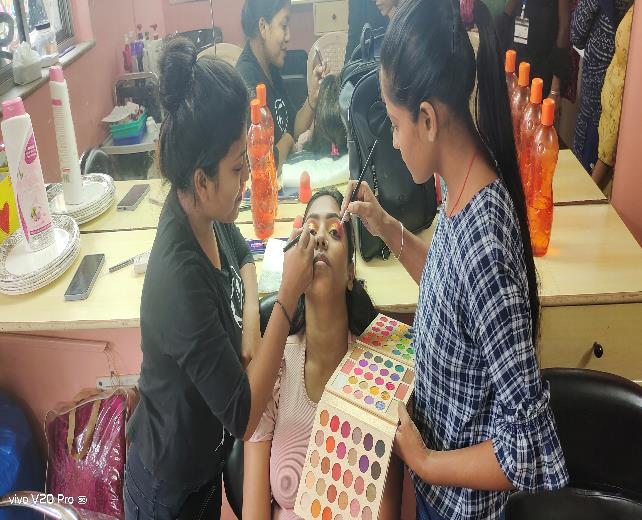 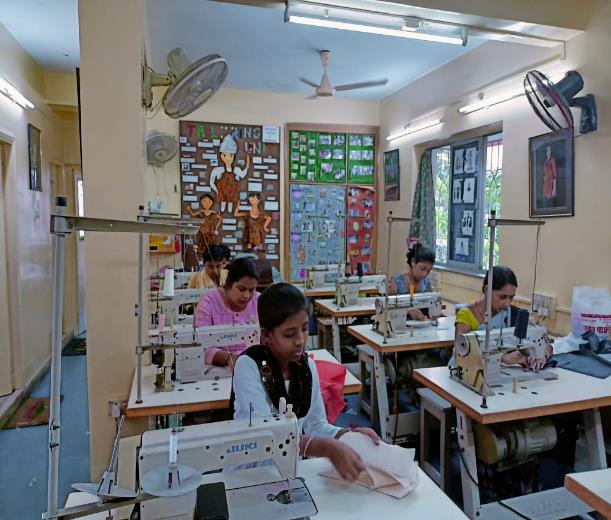 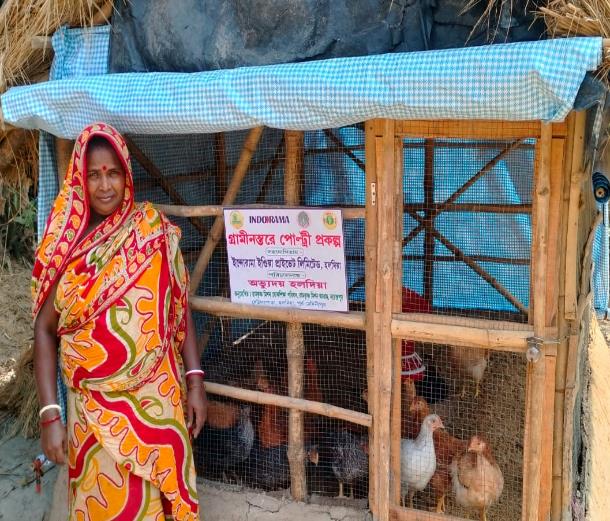 Beneficiaries status
THANKS